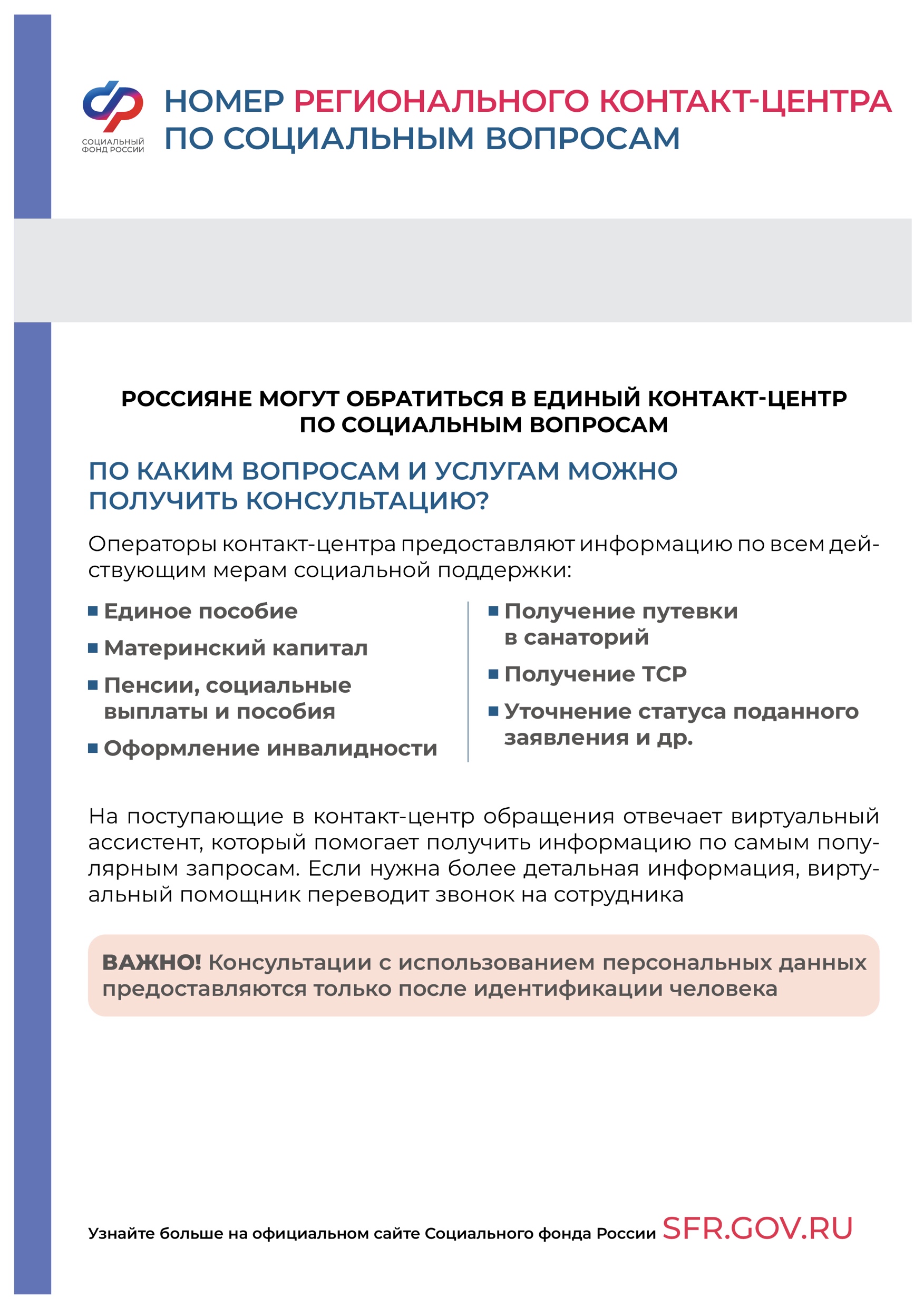 8-800-200-05-02